A1120619060027
执业编号
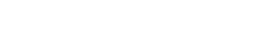 资金脉搏——
市场震荡分化 关注绩优稳健 
（紧跟资金脉搏，捕捉短线机会）
2024 .04.19
梁洁云
主讲老师
[Speaker Notes: 大盘维稳，风格轮动]
宏观消息
舆情消息
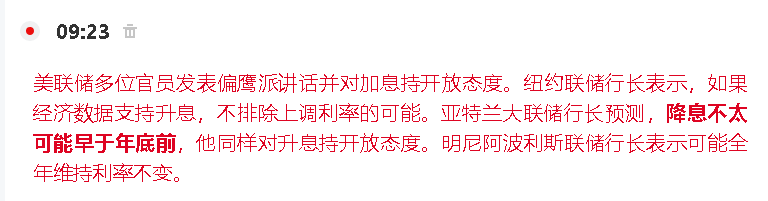 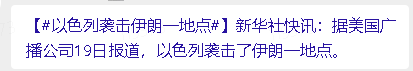 舆情消息
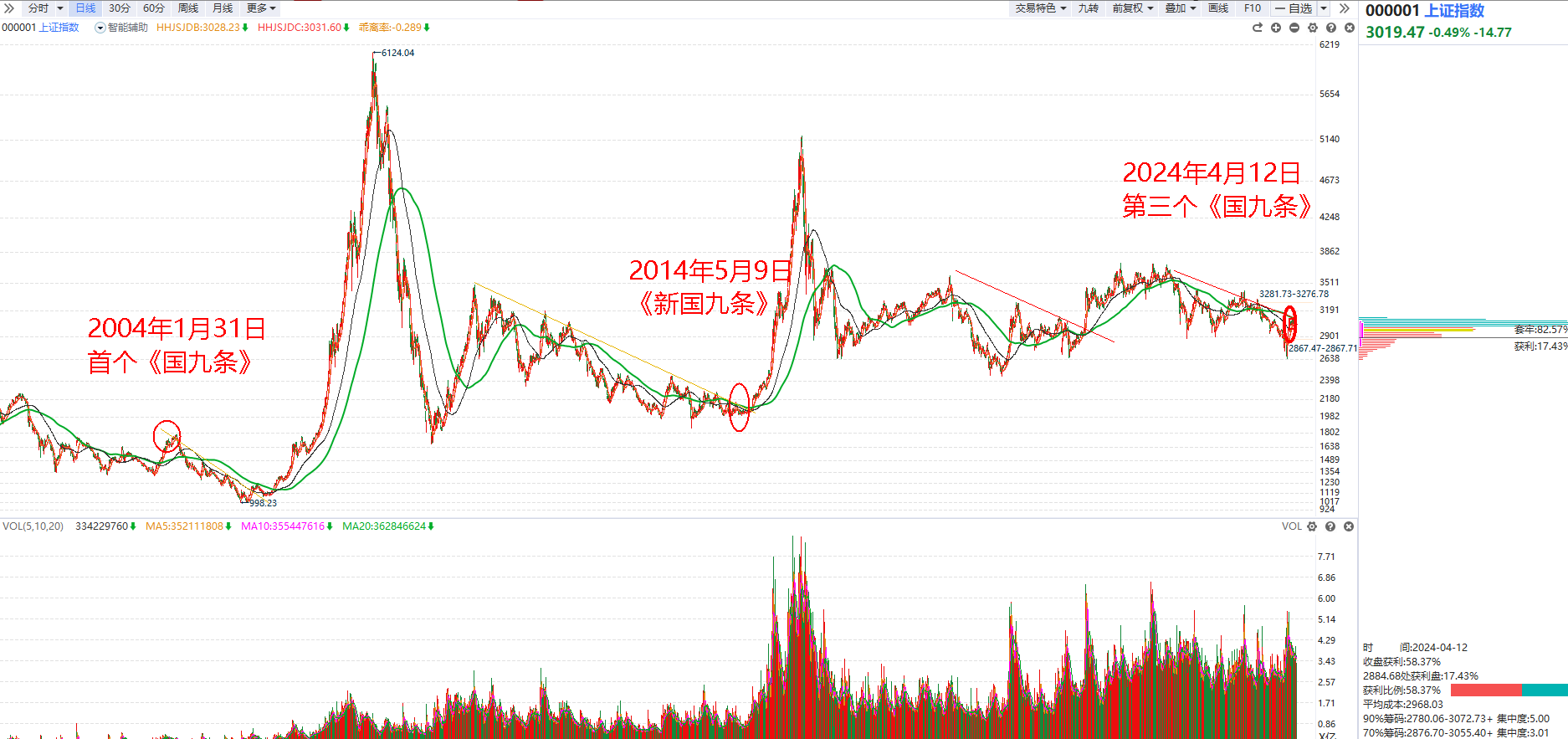 大盘环境
大盘分析平台
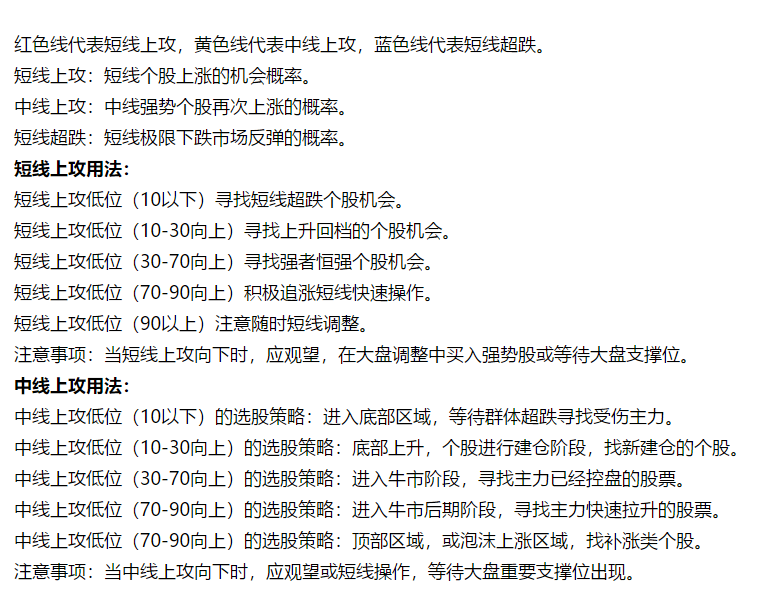 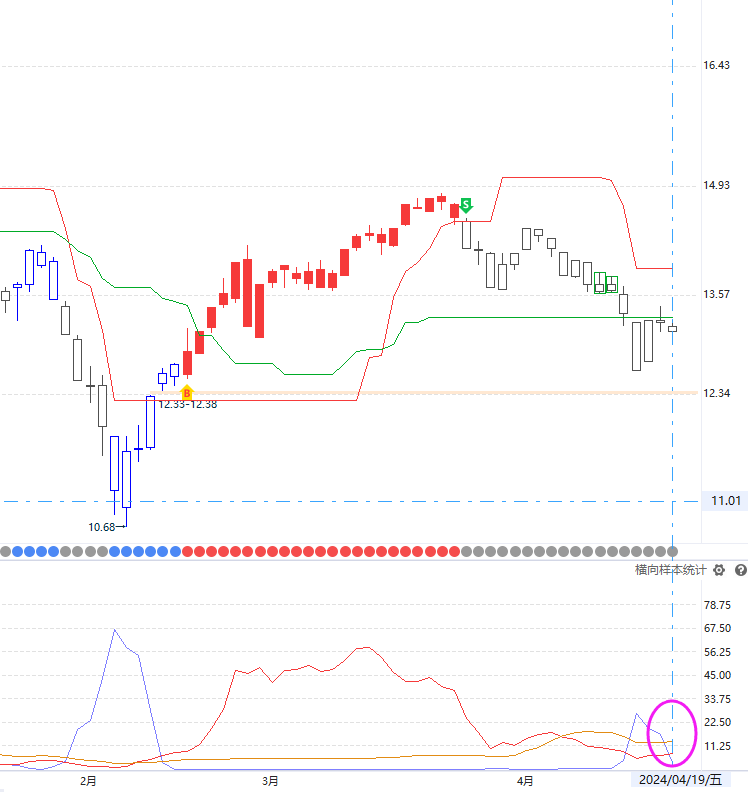 目前大盘状态
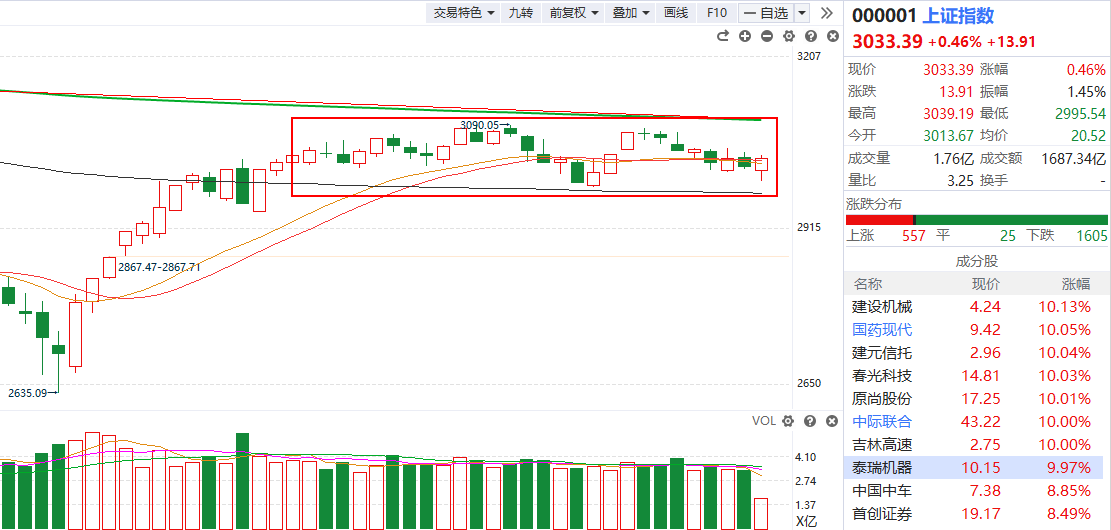 半年线与年线间震荡
市场延续箱体震荡蓄势行情
目前大盘状态
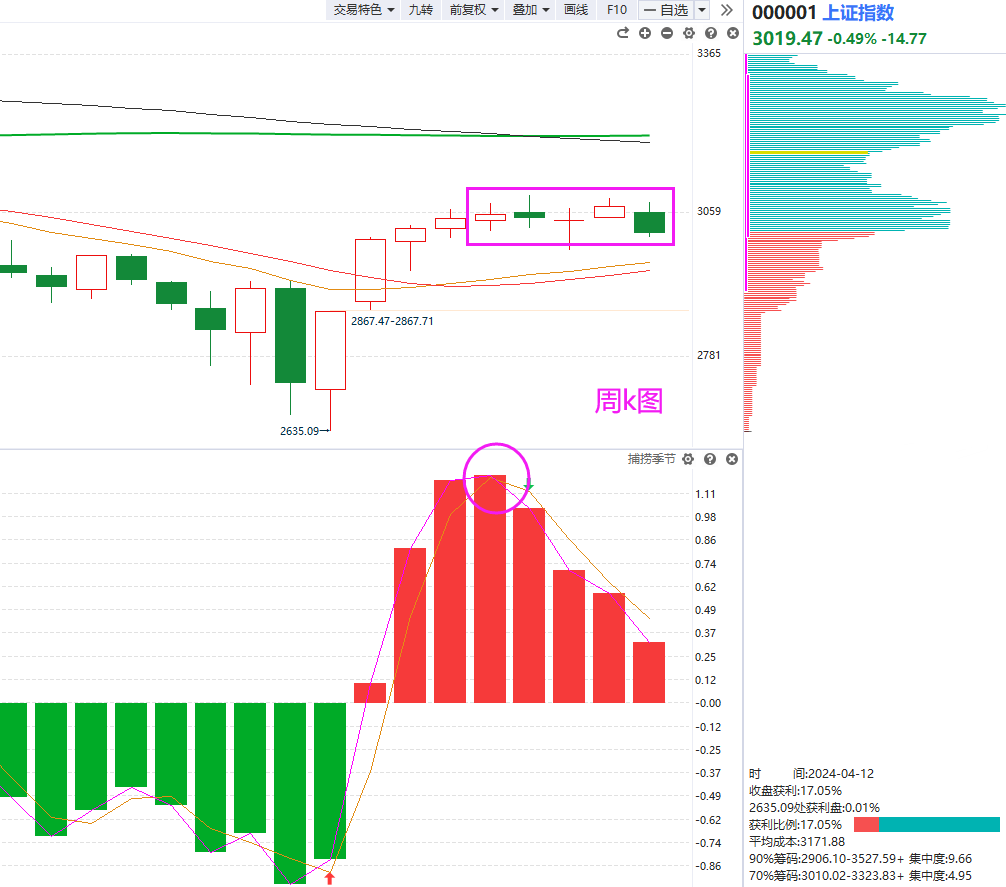 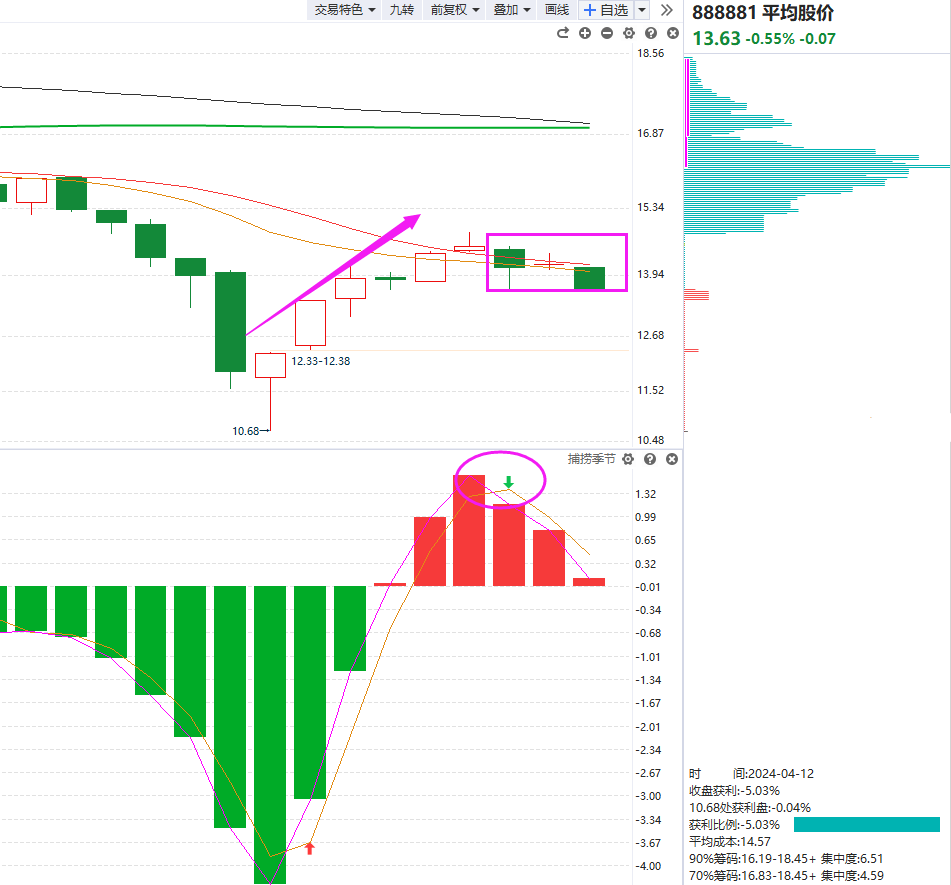 上证指数有望先于平均股价企稳反弹；
中小题材里面调整到位的也会陆续超跌反弹。
操作策略
中线控盘做回档 短线跟资金做反弹
历史规律
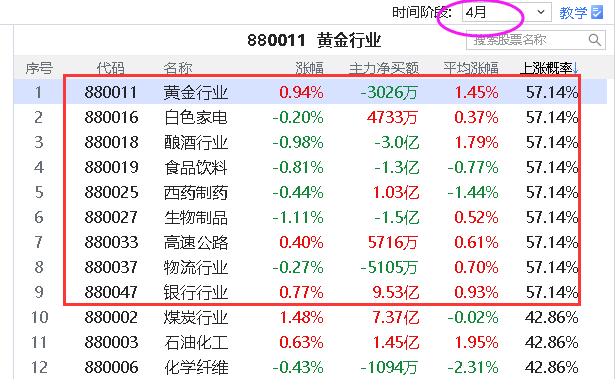 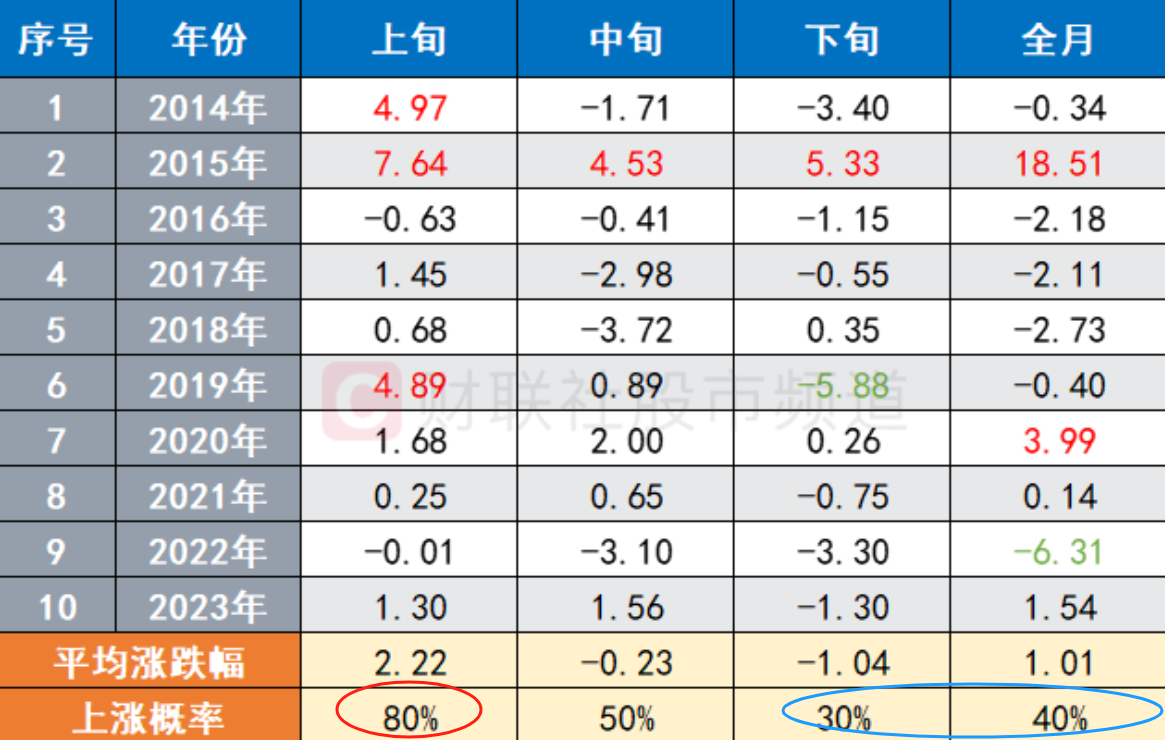 4月策略
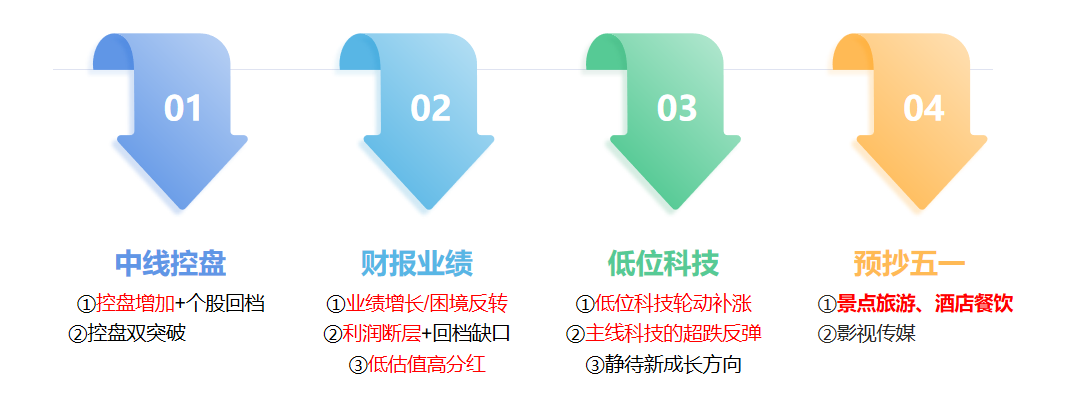 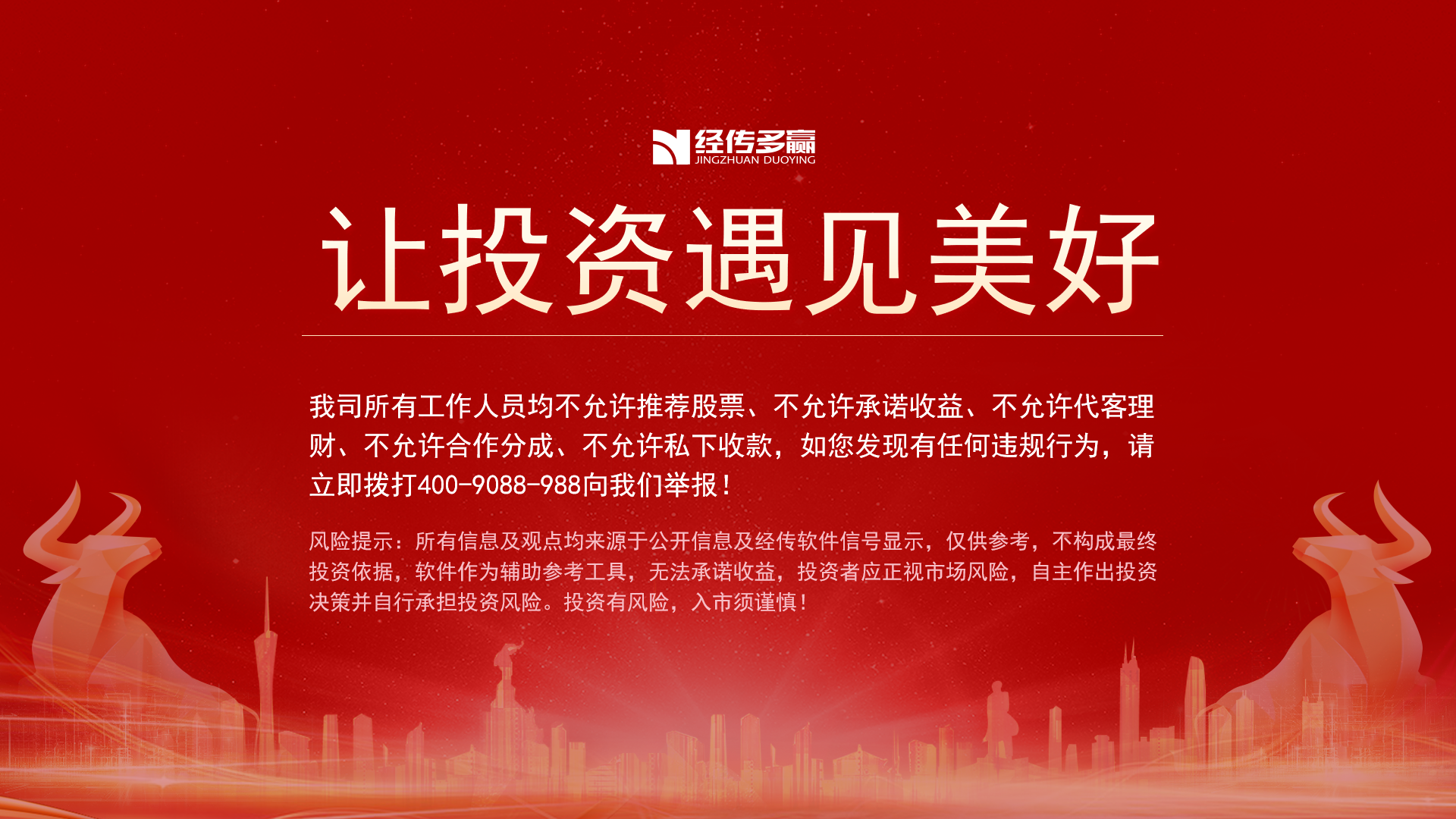 财报季业绩为王
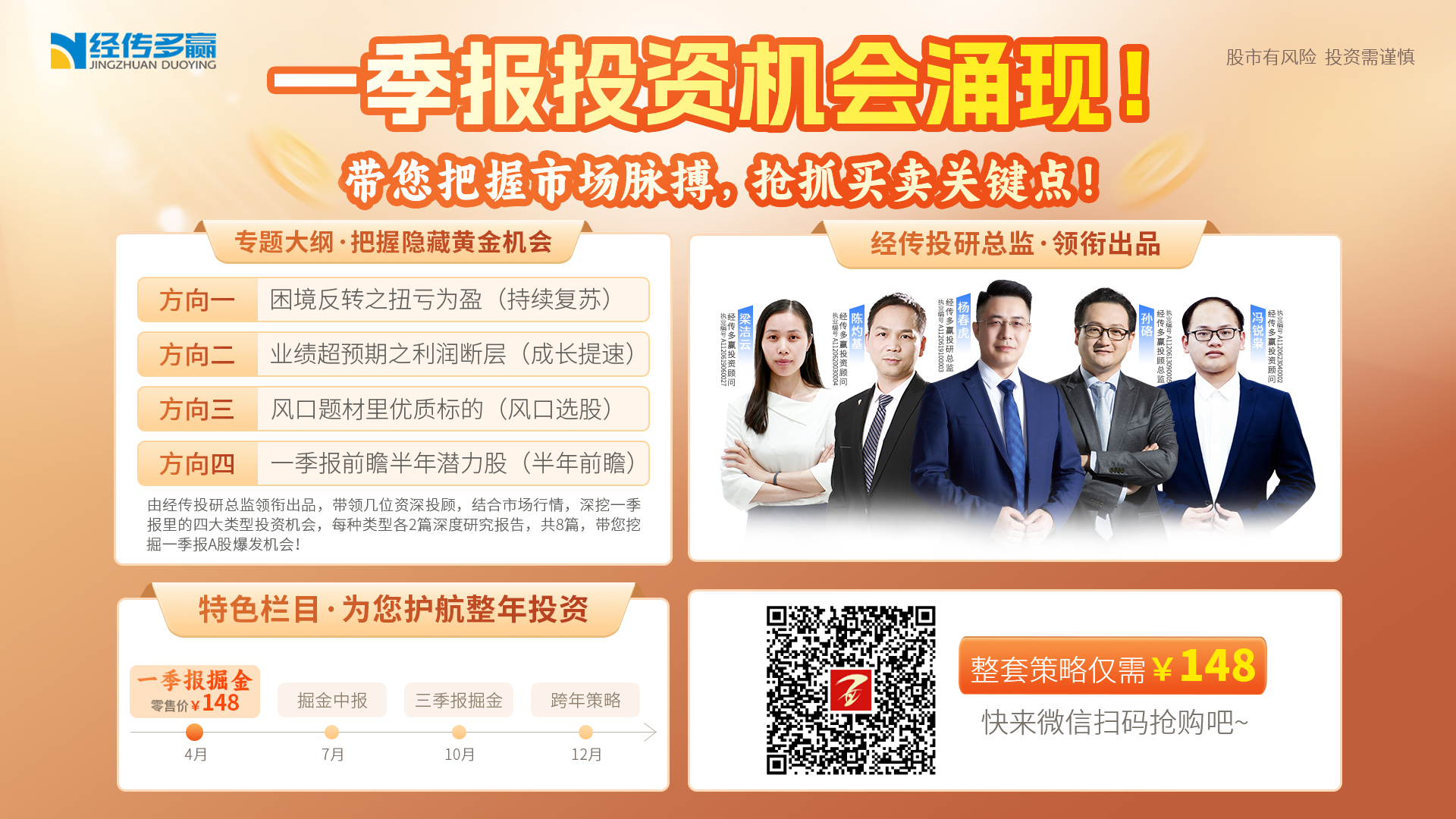 工欲善其事，必先利其器
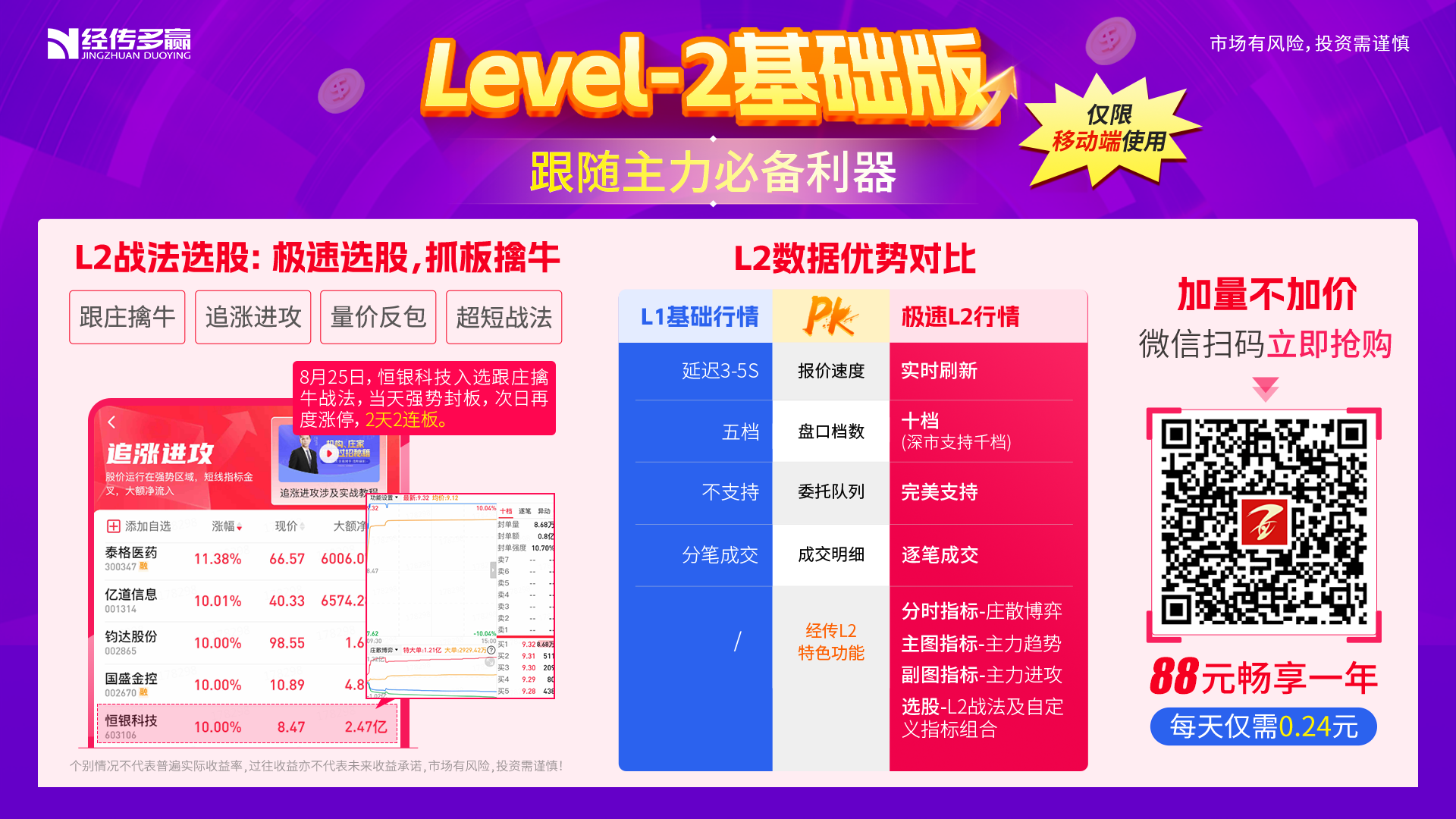 工欲善其事，必先利其器
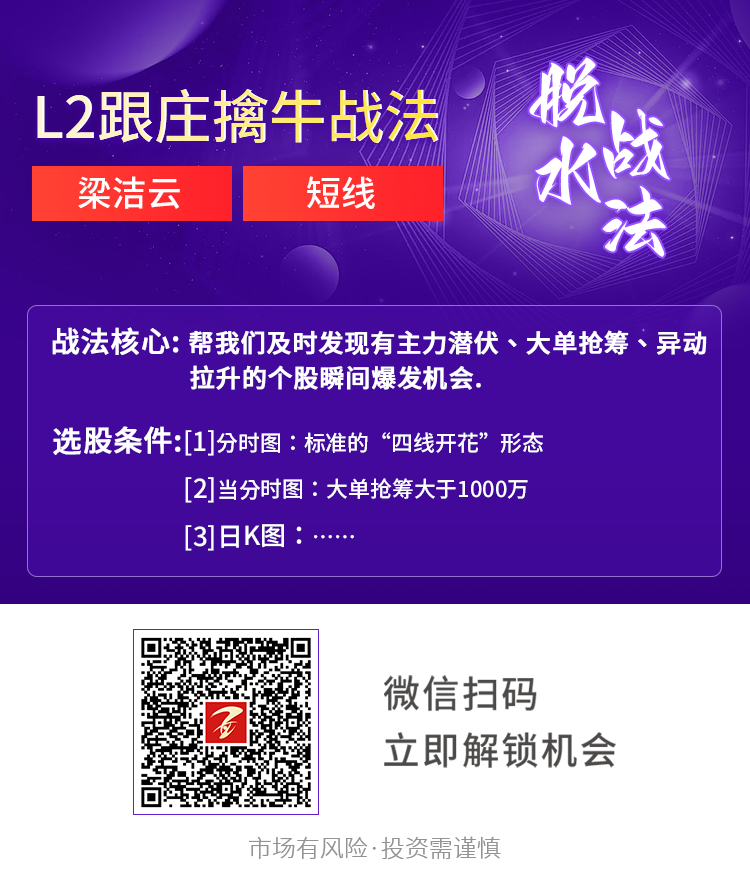 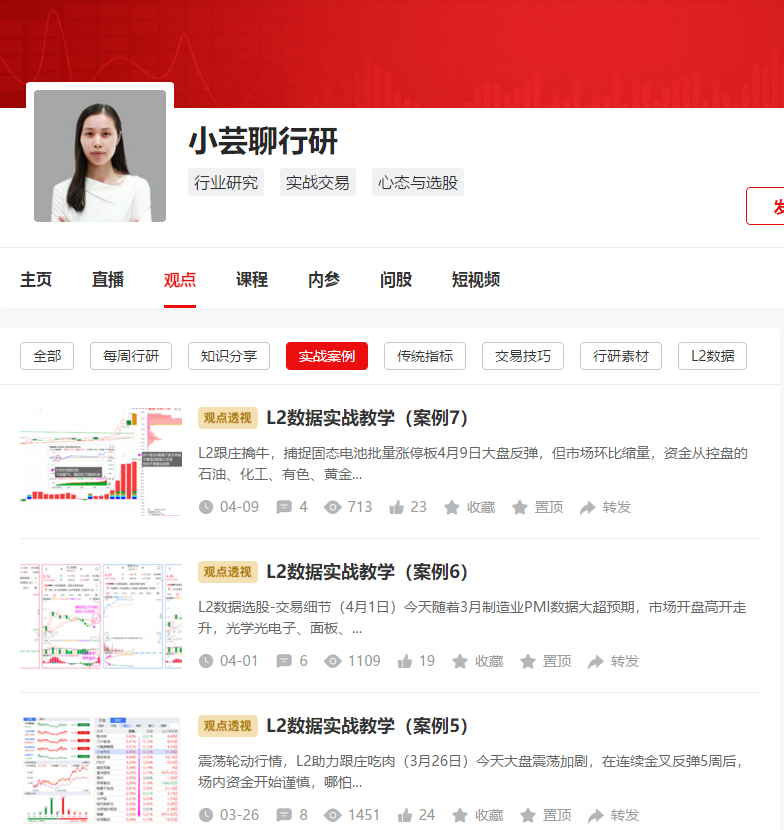 接下来课程安排
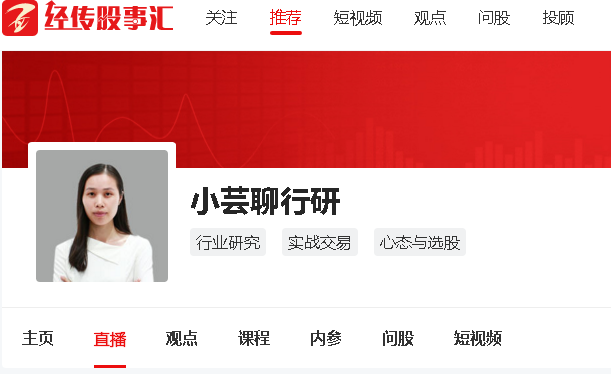 周1-周5  实盘课  10:30-11:30
周1     短线王特训课    15:00-16:00
周3     短线王特训课    15:00-16:00
周4     风口解读投教课  15:00-16:00